ELEMENTS OF THE LORD’S PRAYERFORGIVENESS
ELEMENTS OF THE LORD’S PRAYER
Remember God’s: 1. Parenthood  2. Place  3. Purity  4. Program  5. Purpose  6. Provisions  7. Pardon
8. Protection   9. Praise
ADORATION  “OUR FATHER WHICH ART IN HEAVEN HALLOWED BY THY NAME

CONSECRATION   “THY KINGDOM COME, THY WILL BE DONE”

SUPPLICATION  “GIVE US THIS DAY OUR DAILY BREAD”

PERSONALIZATION  “FORGIVE US OUR DEBTS AS WE FORGIVE OUR DEBTORS”

PROTECTION  “LEAD US NOT INTO TEMPTATION BUT DELIVER US FROM EVIL”

COMMENDATION  “FOR THINE IS THE KINGDOM, POWER, GLORY FOREVER”
ACKNOWLEDGE GOD

REVERE GOD

THANK GOD

SEEK GOD

INVOKE GOD

PRAISE GOD
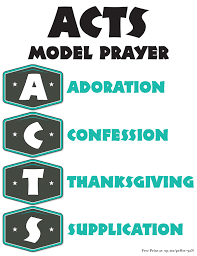 FORGIVENESS
LORD, FORGIVE US OUR TRESPASSES AS WE FORGIVE THOSE WHO TRESPASS AGAINST US.

FOR IF YOU FORGIVE OTHERS THEIR TRESPASSES, YOUR HEAVENLY FATHER WILL ALSO FORGIVE YOU, BUT IF YOU DO NOT FORGIVE OTHERS THEIR TRESPASSES, NEITHER WILL YOUR FATHER FORGIVE YOUR TRESPASSES.
FORGIVENESS
TO FORGIVE SOMEONE, ESSENTIALLY, IS THE ACT OF “PARDONING” AN OFFENDER.  THE GREEK WORD TRANSLATED FORGIVENESS MEANS ‘TO LET GO’ OR ‘TO LET ALONE’.  THE ROOT WORD FOR FORGIVE IS THE LATIN WORD “PERDONARE” WHICH IS WHERE WE GET THE ENGLISH WORD ‘PARDON’.

FORGIVENESS IS AT THE VERY HEART OF THE GOSPEL.  SALVATION IS ONLY AVAILABLE BECAUSE OF GOD’S FORGIVENESS.

UNFORGIVENESS OFTEN RESULTS IN BITTER RESENTMENT.  SCIENTISTS SAY THAT ‘RESENTMENT’ IS THE UNHEALTHIEST EMOTION THERE IS.
FORGIVENESS DOES NOT MEAN ONE MUST ALSO FORGET
8 STEPS TO FORGIVING OTHERS
Acknowledge the Pain
Think things through
Imagine being on the other side
Remember God’s Forgiveness
Reflect on the Biblical Command to Forgive
Let go of the hurt
Continue to forgive
Pray for the person who hurt you
FORGIVENESS QUOTES
“To Forgive is to set a Prisoner Free and Discover that the Prisoner was you”
“There is No Love Without Forgiveness and there is NO Forgiveness without Love”
“Forgiveness Must be Immediate but Trust Must be Rebuilt Over Time”
“To Forgive is not to Excuse what the Other Person Did.  It’s to Prevent their Behavior from Destroying Your Heart”
“Forgive people in your life, even those who are not sorry for their actions.  Holding on to Anger only Hurts You”
“Forgiveness is the Best Form of Love.  It takes a Strong person to say Sorry and an even Stronger person to Forgive”
“Forgiveness does not mean ignoring what has been done or putting a false label on an Evil Act.  It means, rather, that the Evil Act NO LONGER remains a Barrier to the Relationship”
“Make Allowances for Each Others Faults and Forgive Anyone who Offends You.  Remember, The Lord Forgave You, so You Too Must Forgive”